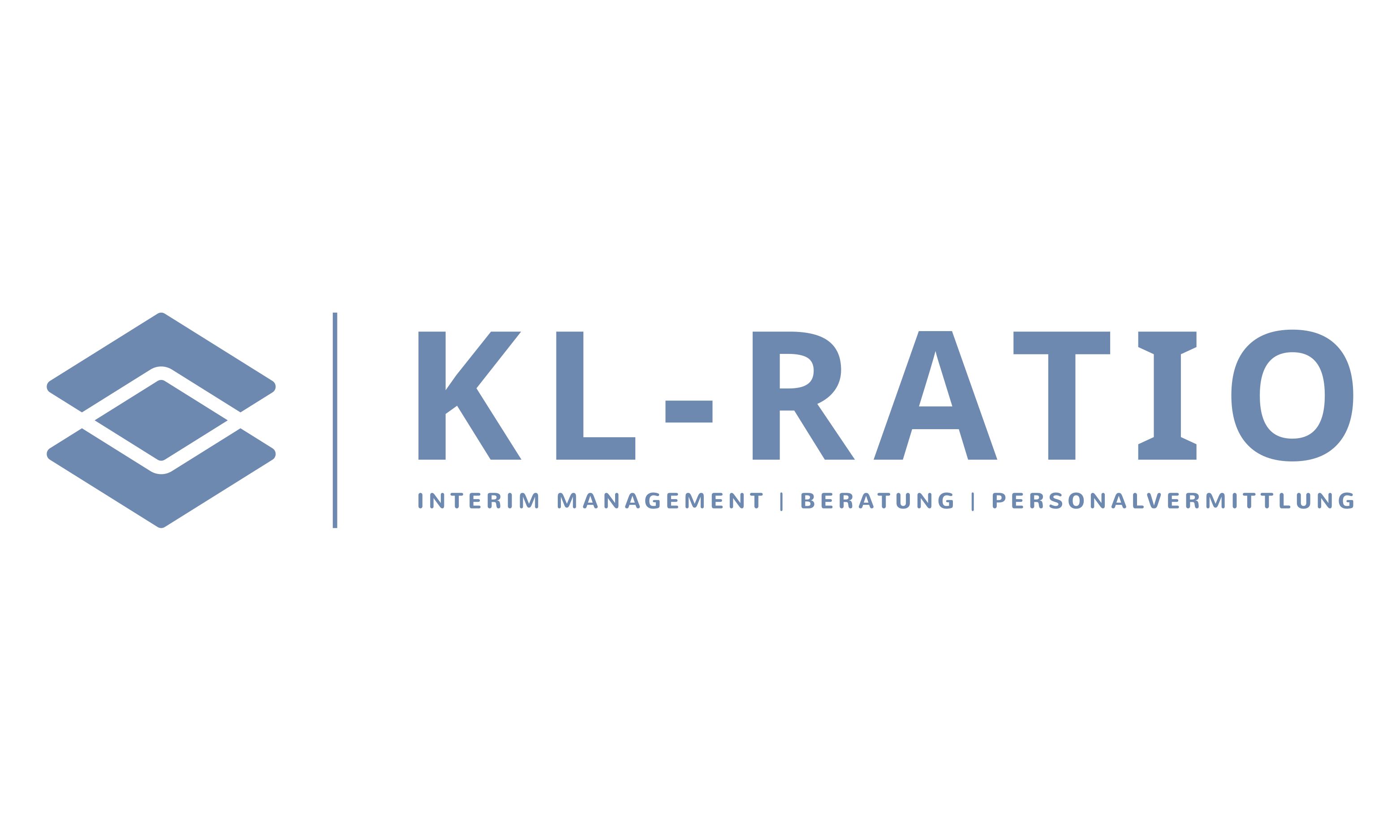 Zimmermädchen/ Reinigungskraft/Küchenhilfe
Erfahrung:        Erfahrung in verschiedenen Hotels
Ausbildung:      Küche  
Sprachen:          Polnisch
Standort:          Deutschland, Österreich, Schweiz 
Branchen:         Hotelgewerbe / Privathaushalte 
Job Nr:               Patricia 022023